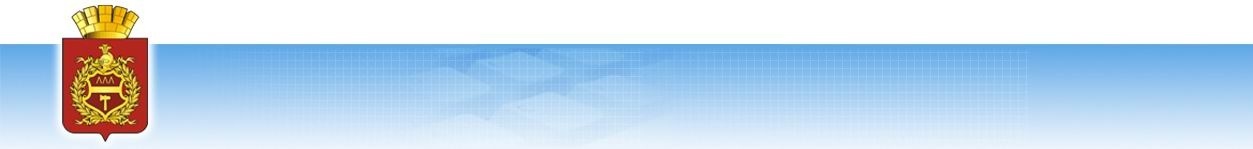 Типовые замечания 
управления муниципальных закупок Администрации города Нижний Тагил по формированию локальных сметных расчетов (ЛСР)
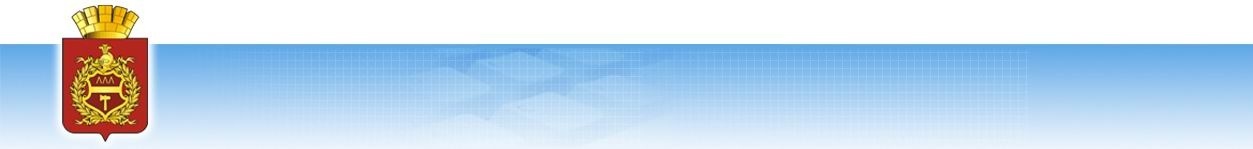 Типовые замечания 
управления муниципальных закупок Администрации города Нижний Тагил по формированию локальных сметных расчетов (ЛСР)
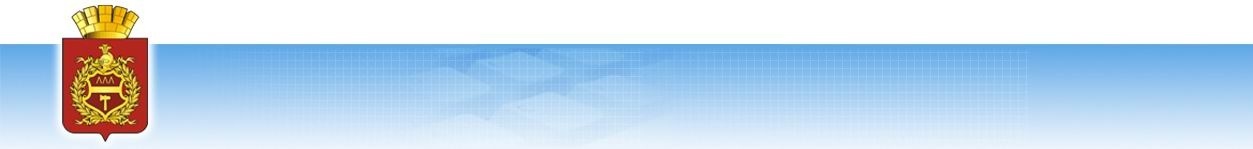 Типовые замечания 
управления муниципальных закупок Администрации города Нижний Тагил по формированию локальных сметных расчетов (ЛСР)
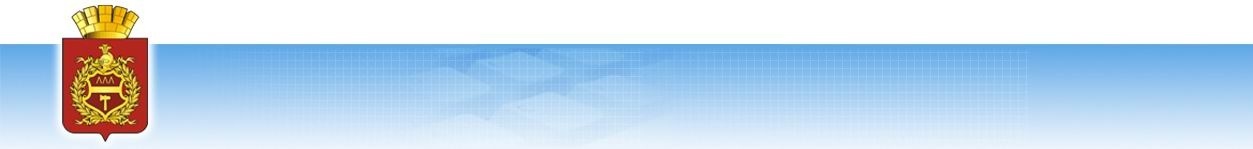 Типовые замечания 
управления муниципальных закупок Администрации города Нижний Тагил по формированию локальных сметных расчетов (ЛСР)